Violence Against Women in Middle & High School Populations
Christopher T. Allen, Ph.D.	
Center on Violence Against Women & Children, Rutgers University
	
Andrea Hetling, Ph.D. 
School of Planning and Public Policy, Rutgers University 

Dr. Shen Chiung-Tao
Department of Social Work,  National Taiwan University
1
[Speaker Notes: Introduction of speakers]
SECTION ONE
2
Section One Objectives:
Consider the importance of gender in studying violence against women.
Discuss how theory and measurement impacts  our understanding of violence.
Review child development theory and consider implications for understanding violence and aggression.
3
Gender and Violence Against Women (VAW)
Two prevailing theoretical orientations:

Family conflict: argues for “gender symmetry” in understanding violence; individual-level factors are most important, gender system is not

Feminist: argues that gender is a system grounded in inequality that teaches cultural values that permit violence against women
4
[Speaker Notes: Feld, S., & Felson,R. B. (2008). Gender norms and retaliatory violence against spouses and acquaintances. Journal of Family Issues, 29, 692–703.]
Theory & Measurement
5
Adolescence
6
“Adolescence” - What exactly does that mean?
Emerged as a construct in the 20th century to identify a period of transition from childhood to adulthood 

Typically seen as beginning with the onset of puberty, with the time of termination up for debate 

Unfortunately, different researchers use different ages 

Generally, researchers distinguish between early adolescence (ages 10–15) and late adolescence (ages 16–19)
7
[Speaker Notes: Fasick, F. A. (1994). On the “invention” of adolescence. Journal
of Early Adolescence, 14, 6–23.

Burt, M. R., Resnick, G., & Novick, E. R. (1998). Building supportive
communities for at-risk adolescents. Washington,
DC: American Psychological Association.]
Adolescence: Introduction
During the middle and high school years, adolescents commonly express an interest in developing romantic relationships

Although relationships are sometimes brief, they are developmentally significant because they can set the stage for adult intimacy/relationships
8
[Speaker Notes: Collins, W. A. (2003). More than myth: The developmental significance of romantic relationships during adolescence. Journal of Research on Adolescence, 13(1), 1–24.

Connolly, J. A., & McIsaac, C. (2009). Romantic relationships in adolescence. In R. Lerner & L. Steinberg (Eds.), Handbook of adolescent psychology (3rd ed., pp. 104–151). Hoboken, NJ: Wiley.]
Violence & Development
Experiencing violence as an adolescent is particularly troubling because it can adversely affect effect development in several domains

Physical
Cognitive
Social
Emotional
Adult Identity
9
Development: What’s happening?
Physical development

Puberty:  During early adolescence (middle school age) youth will usually react to the physical changes of puberty by comparing themselves to their friends or peers and wonder whether they are “normal” 

Body Image: By late adolescence (high school age) most the physical changes of puberty have already taken place; teens focus on body image and how it helps or hinders their attractiveness

Sexual Identity: adolescents experience feelings of physical attraction/sexual desire
10
Cognitive development  

Concrete thinking: “Black & White” thinking;  early adolescents may not have the ability to generate and consider multiple options

Abstract thinking: adolescents begin to see options and analyze situations
  
Critical thinking: late adolescents begin to consider complex issues, analyze information, draw conclusions, and use logic in decision making
11
Social development

Peer group involvement: adolescents prepare for adult relationships by pulling back from family to spend more time with friends
In early adolescence (middle school age) they explore gender by girls and boys hanging out together in groups 
in late adolescence (high school age) peer groups support identities by dress code, communication style, code of conduct

Communication: adolescents increase their vocabulary and therefore improve their communication skills
12
Emotional development

Mood swings: The intense hormonal activity along with the emotional and cognitive changes that teens experience can lead to sudden and dramatic changes in mood.

Intimacy:  Adolescents explore intimacy with both friends and with romantic partners, forming close emotional bonds. They begin to experience vulnerability and trust in relationships as well as explore sexual intimacy.
13
Adult identity development

Identity: during middle adolescence (high school age) teens begin to be both introspective and egocentric; their information is filtered through a “me” lens

Autonomy: As teens move toward adulthood, they begin to develop their own belief system.  They will test their parent’s beliefs and test new values introduced by friends and peers.  They will also begin to assert a right to privacy and to take care of their own world.
14
Adult identity development  (continued)

Independence: teens begin to make their own decisions  (e.g. – getting a part time jobs, learning to drive, etc.)

Achievement: teens begin to take satisfaction in their own achievement and put forth efforts to succeed

Risk: teens will assess risk, predict outcomes, and take reasonable chances (usually) such as trying out for a school team
15
“Dating” - What exactly does that mean?
Traditionally, “dating” refers to:

scripts that define what is expected of females and males dyadic social interactions that hold the potential for romantic/sexual involvement and are aligned with gender roles and sexual scripts 

heterosexual relationships/couples only
16
[Speaker Notes: Rose, S., & Frieze, I. H. (1993). Young singles’ contemporary dating scripts. Sex Roles, 28, 499–509.]
HOWEVER…

many adolescents reject the term “dating”

many adolescents engage in a range of romantic relationships/interactions that do not necessarily constitute “dating”

studies have found that adolescents report having have many, short-term romantic episodes over the course of a year
17
[Speaker Notes: Bartoli, A. M., & Clark, M. D. (2006). The dating game: Similarities and differences in dating scripts among college students. Sexuality & Culture, 10, 54–80.

Bruce, N. W., & Sanders, K. A. (2001). Incidence and duration of romantic attraction in students progressing from secondary to tertiary education. Journal of Biosocial Science, 33, 173– 184.]
“Violence” - What exactly does that mean?
Centers for Disease Control (2006) 

“as actual or threatened physical or sexual violence or psychological or emotional abuse directed toward a current or former dating partner”
18
[Speaker Notes: Centers for Disease Control. (2006). Understanding teen dating abuse. Retrieved November 21, 2011, from http://www.cdc.gov/ncipc/pub-res/DatingAbuseFactSheet.pdf]
HOWEVER…

Most studies of adolescent violence have focused on physical and sexual assault and secondarily on psychological abuse

Few have studied coercive or stalking behaviors

As a result, our knowledge is skewed toward assaultive acts rather than toward underlying patterns of coercion and control
19
[Speaker Notes: Lischick, C. W. (2005). Contextualizing female violence in dating relationships: Empirical evidence for victims coping with coercive control. Association for Women in Psychology Conference: Feminist Psychology: Future Tense, Tampa, FL.]
Section Summary
How we conceptualize violence and its relationship to gender (or not) has important implications for research and interpretation of findings

“Adolescence” is NOT a well defined construct in research

Developmental changes that occur in middle and high-school provided important context for understanding violence

“Dating” may be a dated term

Many violent & aggressive behaviors have NOT received attention in research
Small Group Discussion
Think back to when you were in middle school and high school…

What were some of your ideas about gender?

Where you with regard to some of these developmental areas?

What were your ideas about “dating?”

How do you these areas would have affected how you responded to violence?
21
QUESTIONS
SECTION TWO
23
Section Two Objectives:
Review the model of gendered adolescent interpersonal aggression (GAIA).

Summarize research on VAW in middle and high school populations using the GAIA model.

Identify gaps in existing research and outline research ideas.
24
So where does this leave us?
Gender is key in understanding violence against women.

Adolescence is a poorly-defined construct.

Dating fails to capture the variety of relationships engaged in by youth.

Violence doesn’t capture the wide range of aggressive behaviors used.
25
A New Theory of Dating Violence
26
Gendered Adolescent Interpersonal Aggression (GAIA)
Gendered adolescent interpersonal aggression is the term proffered by Smith, White, and Moracco (2009) to replace the commonly used term “dating violence”
27
[Speaker Notes: Smith, P. H., White, J. W., & Morroco, B. (2009). Becoming who we are: A theoretical explanation of gendered social structures and social networks that shape adolescent interpersonal aggression. Psychology of Women Quarterly, 33, 25–29.]
The person-centered model of Gendered Adolescent Interpersonal Aggression
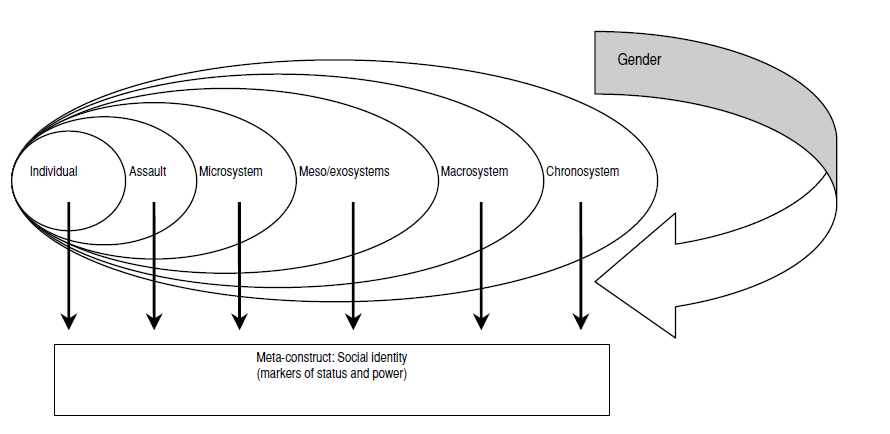 28
The person-centered model of Gendered Adolescent Interpersonal Aggression
A social ecological model

Fundamentally developmental and acknowledges the embedded nature of experiences

Proposes that the social ecology of individuals consists of constantly interacting levels that are embedded in each other
29
The person-centered model of GAIA (continued)
Levels include:
Individual (intrapersonal), 
Situational (i.e.  - violence/assault), 
Microsystem (or interpersonal or dyadic)
Mesosystem (or social network), 
Exosystem (or macrolevel, community, sociocultural; including norms and customs)
Chronosystem (changes/development over time)

Meta constructs: transcend any one level and are the result of interactions across all levels of the social ecology
Gender
Social Identities (markers of status and power; e.g. race/ethnicity, class, etc.)
30
What do we know about GAIA in middle and high school populations?
31
VAW: Individual Level
Estimates of the percentage of girls and experiencing GAIA (as victims, perpetrators, or both), are imprecise and may be as high 80% 

Difference in estimates primarily due to:
Varying operational definitions used for “adolescence” and “violence”
Varying reference time frame
32
[Speaker Notes: Hickman, L. J., Joycox, L. H., & Arnoff, J. (2004).Dating violence
among adolescents: Prevalence, gender distribution, and
prevention program effectiveness. Trauma, Violence, and
Abuse, 5, 123–142.

Smith, P. H., White, J. W., & Holland, L. J. (2003). A longitudinal
perspective on dating violence among adolescent and
college-age women. Journal of American Public Health Association,
93, 1104–1109.]
VAW: Individual Level - Findings
South Carolina Youth Behavior Risk Survey (1999) of of girls in grades 9 through 12 found:
9.7% reported being "beaten up" by a boyfriend
21.3% reported being sexually assaulted 

Massachusetts Youth Risk Behavior Survey (1999; same age group)
15.4% reported being "physically hurt"
9.1% reported being sexually assaulted
 
Humphrey and White (2000) found that 50% of their sample of reported sexual victimization in adolescence
33
[Speaker Notes: Smith, P. H., White, J. W., & Holland, L. J. (2003). A longitudinal
perspective on dating violence among adolescent and
college-age women. Journal of American Public Health Association,
93, 1104–1109.

Halpem CT, Oslak SG, Young ML, Martin SL,
Kupper LI.. Partner violence among adolescents in
opposite-sex romantic relationships: findings from the
National Longitudinal Study of .Adolescent Health.
Am f Public Health. 2001;91:1679-1685.

Humphrey JA, White JW. Women's vulnerability
to sexual as.sault from adolescence to young adulthood.
f Adolesc Health. 2000;27:419-424.]
Individual Level – Findings (continued)
The National Longitudinal Study of Adolescent Health (2001) found that, in the past 18 months:
 10% of women reported having been pushed
 3% reported having something thrown at them

Smith, White, and Holland (2003) found that 80% of a sample of college women had experienced at least one instance of physical aggression or sexual coercion/assault by a male acquaintance from age 14 to age 23
34
[Speaker Notes: Smith, P. H., White, J. W., & Holland, L. J. (2003). A longitudinal
perspective on dating violence among adolescent and
college-age women. Journal of American Public Health Association,
93, 1104–1109.

Halpem CT, Oslak SG, Young ML, Martin SL,
Kupper LI.. Partner violence among adolescents in
opposite-sex romantic relationships: findings from the
National Longitudinal Study of .Adolescent Health.
Am f Public Health. 2001;91:1679-1685.

Humphrey JA, White JW. Women's vulnerability
to sexual as.sault from adolescence to young adulthood.
f Adolesc Health. 2000;27:419-424.]
Individual Level –  Summary  of Findings
Similar percentages of girls and boys engage in physical aggression; does NOT mean violence is the same

Meaning and motives of/for aggression are different for girls and boys

Girls are more likely to be victims of sexual aggression than boys

The nature of the sexual coercion differs for girls and boys
35
[Speaker Notes: Frieze, I. H. (2005). Hurting the one you love: Violence in relationships.
Belmont, CA: Wadsworth/Thomson Learning.

Williams, S. L., & Frieze, I. H. (2005). Patterns of violent relationships,
psychological distress, and marital satisfaction
in a national sample of men and women. Sex Roles, 52,
771–784.

Swan, S. C., & Snow, D. L. (2006). The development of a theory of
women’s use of violence in intimate relationships. Violence
Against Women, 12, 1026–1045.]
VAW: Situational (Assault) Level - Findings
Women are most likely to be victimized by someone they know

Outcomes of aggression are different; girls more likely to experience injury and psychological distress

Perpetration and victimization often co-occur

Multiple types of aggression co-occur
36
[Speaker Notes: Hickman, L. J., Joycox, L. H., & Arnoff, J. (2004).Dating violence
among adolescents: Prevalence, gender distribution, and
prevention program effectiveness. Trauma, Violence, and
Abuse, 5, 123–142.

Smith, P. H., White, J. W., & Holland, L. J. (2003). A longitudinal
perspective on dating violence among adolescent and
college-age women. Journal of American Public Health Association,
93, 1104–1109.]
VAW: Microsystem (Dyad) Level
Dyadic relationships are the main way adolescents learn to negotiate relationships 

Messages received from other levels of the social ecology about relationships and gender impact motives, expectations, and behavioral scripts for relationships
37
[Speaker Notes: Laursen, B., & Jensen-Campbell, L. A. (1999). The nature and
functions of social exchange in adolescent romantic relationships.
In W. Furman, B. B. Brown, & C. Feiring
(Eds.), The development of romantic relationships in adolescence
(pp. 50–74). New York: Cambridge University
Press.]
Microsystem Level – Implications for Research
Dyads are not usually studied in VAW research

Typically we have one member report on behaviors and/or perceived attitudes of the other member

Missing out on understanding how process dynamic contribute to aggression
38
VAW: Mesosystem (social network) Level
Disparate focus in the literature
Perpetration  male social networks
Victimization  female social networks
39
Male Social Networks and VAW
No known research has looked at the how adolescent male social networks are related to violence

Known research has used primarily college samples

Social networks  directly and indirectly supply boys with a repertoire of gendered norms, values, expectations, and behaviors that shape their romantic relationships
40
Perpetration & Male Social Networks – Findings
Many male social networks have norms that:
pair of sexuality and aggression 
excuse sexual aggression, e.g. that sexual aggression is acceptable if women are “teases”, “economic exploiters”, or “easy”
support using alcohol to obtain sex 

Knowing male peers who support VAW predicts:
men’s physical violence against women
willingness to commit sexual assault
41
[Speaker Notes: Yodanis, C., Godenzi, A., & Stanko, E. (2000). The benefits of studying costs: A review
and agenda for studies on the economic costs of violence against women. Policy
Studies, 21, 263-276.

DeKeseredy, W. S., & Kelly, K. (1995). Sexual abuse in Canadian university and college
dating relationships: The contribution of male peer support. Journal of Family
Violence, 10, 41-53.

Choate, L. (2003). Sexual Assault Prevention Programs for College Men: An Exploratory
Evaluation of the Men Against Violence Model. Journal of College Counseling,
6, 166-176.

Loh, C., Gidycz, C. A., Lobo, T. R., & Luthra, R. (2005). A prospective analysis of
sexual assault perpetration: Risk factor related to perpetrator characteristics.
Journal of Interpersonal Violence, 20, 1325-1348.

Bohner, G., Siebler, F., & Schmelcher, J. (2006). Social norms and the likelihood of
raping: Perceived rape myth acceptance of others affects men’s rape proclivity.
Personality and Social Psychology Bulletin, 32, 286-297.]
Female Social Networks and VAW
No known research has looked at the how adolescent female social networks

Known research has used primarily college samples

Social networks directly and indirectly supply female with a repertoire of gendered norms, values, expectations, and behaviors that shape their romantic relationships
42
Victimization & Female Social Networks – Findings
Women are more likely than males to admit victimization

Women are most likely turn to their social networks for support (especially family and friends)

Quality of help received from social networks often poor 

This leads to many women tolerating abusive relationships
43
[Speaker Notes: O’Campo, B. W., Shelley, G. A., & Jaycox, L. H. (2007). Latino
teens talk about help seeking and help giving in relation to
dating violence. Violence Against Women, 13, 172–189.

the
Conflict Tactics Scale in high school students. Psychological
Assessment, 11, 546–555.
Centers for Disease Control. (2006). Understanding teen dating
abuse. Retrieved September 25, 2008, from http://www.
cdc.gov/ncipc/pub-res/DatingAbuseFactSheet.pdf
Citrin, L. B., Roberts, T., & Fredrickson, B. L. (2004). Objectification
theory and emotions: A feminist psychological
perspective on gendered affect. In L. Z. Tiedens & C. W.
Leach (Eds.), The social life of emotions (pp. 203–223).
New York: Cambridge University Press.
Cohler, B. J., & Hammack, P. L. (2007). The psychological world
of the gay teenager: Social change, narrative, and “normality.”
Journal of Youth Adolescence, 36, 47–59.
Coker, A., Williams, C., Follingstad, D. M., & Jordan, C. E. (in
press). Psychological, reproductive and maternal health,
behavioral and economic impact. In J. W. White, M. P.
Koss,& A. Kazdin (Eds.), Violence against women and children.
Volume 1. Washington, DC: American Psychological
Association.
Collins,W. A., & Stroufe, L. A. (1999). Capacity for intimate relationships:
A developmental construction. InW. Furman, B.
B. Brown, & C. Feiring (Eds.), The development of romantic
relationships in adolescence (pp. 125–147). New York:
Cambridge University Press.
Craig, M. (1990). Coercive sexuality in dating relationships: A
situational model. Clinical Psychology Review, 10, 395–
423.
Creswell, J. W. (1998).Mixed-method research: Introduction and
application. In G. Cizek (Ed.), Handbook of educational
policy (pp. 455–472). San Diego, CA: Academic Press.
Deaux, K. (1993). Reconstructing social identity. Personality and
Social Psychology Bulletin, 19, 4–12.
DeBellis, M. D. (2001). Developmental traumatology: The psychobiological
development of maltreated children and its
implications for research, treatment, and policy. Development
and Psychopathology, 13, 539–564.
Diamond, L. (2001). Contributions of psychophysiology to research
on adult attachment: Review and recommendations.
Personality and Social Psychology Review, 5, 276–
295.
Dutton, D. G., & Holtzworth-Munroe, A. (1997). The role of
early trauma in males who assault their wives. In D. Cicchetti
& S. L. Toth (Eds.), Developmental perspectives on
trauma: Theory, research, and intervention (pp. 379–401).
Rochester, NY: University of Rochester Press.
Erickson, E. H. (1968). Identity: Youth in crisis. New York:
Norton.
Fasick, F. A. (1994). On the “invention” of adolescence. Journal
of Early Adolescence, 14, 6–23.
Fauth, R. C., Leventhal, T., & Brooks-Gunn, J. (2008). Seven
years later: Effects of a neighborhood mobility program on
poor Black and Latino adults’ well-being. Journal of Health
and Social Behavior, 49, 119–130.
Feld, S.,&Felson,R. B. (2008). Gender norms and retaliatory violence
against spouses and acquaintances. Journal of Family
Issues, 29, 692–703.
Fisher, L. A., Butryn, T. M., & Roper, E. A. (2003). Diversifying
(and politicizing) sport psychology through cultural studies:
A promising perspective. The Sport Psychologist, 17, 391–
405.

Follingstad, D. R., Rutledge, L. L., McNeill−Hawkins, K., &
Polek, D. S. (1999). Factors related to physical violence in
dating relationships. InE.C.Viano (Ed.), Intimate violence:
Interdisciplinary perspectives (pp. 121–135). New York:
Hemisphere Publishing.]
VAW: Exosystem (community) Level
Connell’s (1987) Theory of Gender and Power 

Three structures give rise to gendered social relationships:
(1) the sexual division of labor 
(2) sexual division of power 
(3) the sexualization of social relationships

These structures shape the environment that influences both young women’s experiences of violence in their relationships
44
Connell’s Theory of Gender and Power
Sexual division of labor: social rules governing a gendered social organization of labor 

economic benefits accrue disproportionably to males and masculinity itself becomes an economic resource

Sexual division of power: imbalance of advantages and resources in a workplace, community, household, or relationship

association of authority with men and masculinity
45
Connell’s Theory of (continued)
Sexualization of social relationships: social norms governing sexuality and emotion in social relationships

certain types of relationships are encouraged (e.g. heterosexual, marriage)
certain types of relationships are prohibited/discouraged (e.g. homosexual)
 false dichotomy between masculinity and femininity
objectification of women
46
VAW: Exosystem Level - Findings
No known research has looked at the how adolescent communities (e.g. – schools) norms’ are related to aggression

Exception: Bullying

The studies by the World Health Organization (WHO) have repeatedly documented how gender-based inequalities at thecommunity/sociocultural level  are related to violence against women
47
VAW: Chronosystem Level
This system consists of the ongoing changes and cumulative effects that occur over time as persons and their multiple environments interact

Additionally, it is important to note that identities (gender or otherwise) change over time and might be differentially related to aggression and violence
48
VAW: Chronosystem Level – Findings
There is evidence indicating that being victimized is a risk factor for future violence

One of the most robust findings is that childhood exposure to violence (e.g. - childhood sexual abuse, witnessing domestic violence, corporeal punishment) is related to future aggression
49
Chronosystem Level – Findings (continued)
For example:
Humphrey and White (2000) found that childhood sexual abuse increased the probability of women’s sexual victimization

Smith et al. (2003) showed that childhood victimization increased the likelihood of physical victimization

Graves, Sechrist, White, and Paradise (2005) found that childhood victimization increased the likelihood of women’s perpetration of physical aggression toward a male partner in adolescence, but that this relationship was mediated by adolescent victimization by a male partner
50
[Speaker Notes: Humphrey, J. A., & White, J. W. (2000). Women’s vulnerability
to sexual assault from adolescence to young adulthood.
Journal of Adolescent Health, 27, 419–424.

Smith, P. H., White, J. W., & Holland, L. J. (2003). A longitudinal
perspective on dating violence among adolescent and
college-age women. Journal of American Public Health Association,
93, 1104–1109.

Graves, K., Sechrist, S., White, J. W., & Paradise, M. J. (2005).
Intimate partner violence perpetrated by college women
within the context of a history of victimization. Psychology
of Women Quarterly, 29, 278–289.]
Section Summary
Violence occurs within nested, mutually-reinforcing gendered systems

Research has focused the most on the individual-level

Few (if any) studies directly address how violence at one level is related to violence at higher or lower levels

More work is need on how time affects violence within and between levels across types of abuse

More work is needed about status identities and violence
Small Group Discussion
What do we know about VAW at different levels of the social ecology model? What gaps need to be addressed?

Propose an outline for a study
Identify
Research question(s)
Sample characteristics
Type(s) of aggression/violence studied
Level of analysis
How you would measure aggression/violence at that level
Hypotheses/expected findings
52
QUESTIONS
SECTION THREE
54
Section Three Objectives:
Summarize the research on prevention programming and best practices.

Consider aspects of prevention programs with which you are familiar and discuss with colleagues.
55
Preventing Violence
56
The 5 “W”s of prevention research
Hamby (2006) argued that at least 5 questions are crucial for the development of effective prevention programs:

Who should be the focus of prevention?
What should be the focus of prevention?
When in the lifespan should prevention be offered?
Where are the best settings to offer prevention?
How should prevention programs be developed and evaluated?
57
Who should be the focus of prevention?
There is evidence that prevention programs, targeting school-aged youth, are somewhat effective in reducing attitudes towards violence and violent behavior 

However, even the best evaluations of these programs have been limited to the comparison of a single, often new, program against no intervention or to even simpler single-group pretest-posttest designs 

There is essentially no experimental data that directly address whether some types of prevention programs should be favored over others
58
Target groups for prevention?
Types of prevention:

Universal prevention: given to all members of a population without identifying those at risk of abuse 

Selective prevention: is directed at members of a group that are at risk for a behavior 

Indicated prevention: is directed at particular individuals who already display signs of the target problem
59
Which type(s) to focus on?
The GAIA model illustrates that concurrent prevention at multiple levels will be needed to successfully prevent violence 

Things to consider when selecting a prevention program

Relative impact of universal vs. selected vs. targeted prevention strategies
Cost-benefit analysis
Community culture
60
61
Increase protective factors or decrease risk factors?
Tricky decision  most constructs related to violence and aggression could be framed as either protective factors or risk factors

Example: gender roles & stereotypes
Protective factor   encouraging healthy gender roles 
Risk factor  identifying rigid gender roles and negative gender stereotypes
62
When should prevention be offered?
Research has consistently found that adolescence and young adulthood are the risky times for experiencing violence

However, we also know that experiencing violence at any time puts you at greater risk for future violence

No known research on when to start or which topics to cover
63
Where are the best settings to offer prevention?
No known research on how setting impacts the effects of prevention programs

Voluntary programs seem to have the most success
64
How should prevention programs be developed and evaluated?
Development Issues

Based on current knowledge of risk and protective factors

Tailored to address particular issues of cultural importance relevance

Keep in mind laws regarding content or format of programs
65
Evaluation Issues

Program Implementation

Program Fidelity

Dosage 

Comparing 2 different programs  practice effects?
Section Summary
Research on prevention programming is still young

We don’t have research addressing many questions related to prevention programming

It’s unlikely that a “one-size-fits-all” approach will be successful

Evaluating programs is hard!
Small Group Discussion
Think of prevention programs that are familiar to you:

How was the program developed?
On whom, does the program focus?
What types of violence and aggression are addressed? 
When (in the lifespan) is the program offered?
In what setting(s) is the program offered?
How is this program evaluated?
What would you do differently?
QUESTIONS
THANK YOU!